Искусство «Серебряного века» в контексте культурного пространства
Интегрированный  урок в 11-м классе с использованием ИКТ.
Преподаватель МХК Сердюкова Л.А. 
АДЕККК МО РФ
Цели урока:
Использовать беседу как активную форму развивающего обучения;
Дать доказательное представление о едином культурном пространстве;
Повторить материал о поэзии серебряного века.
«Искусство – это посредствующее звено между нами и вечностью»       Э.Гофман
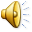 Проблемный вопрос:
Почему существует единство культурного пространства?
Эпоха Возрождения
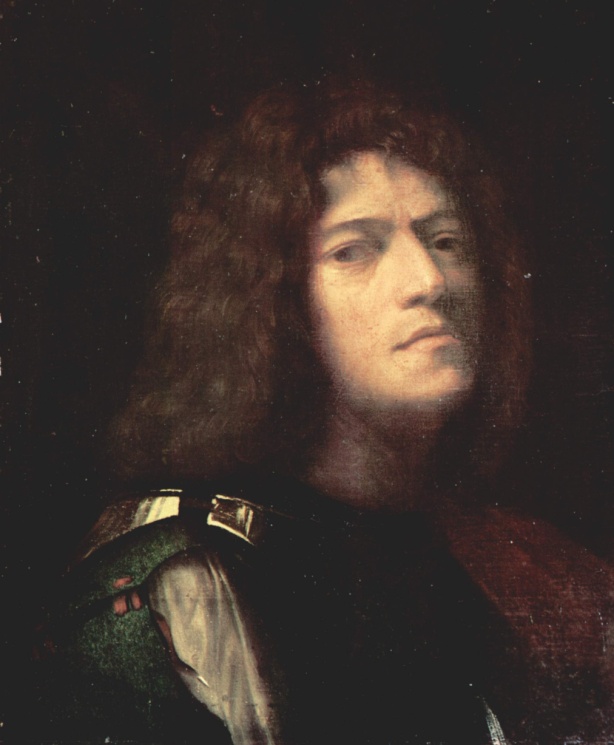 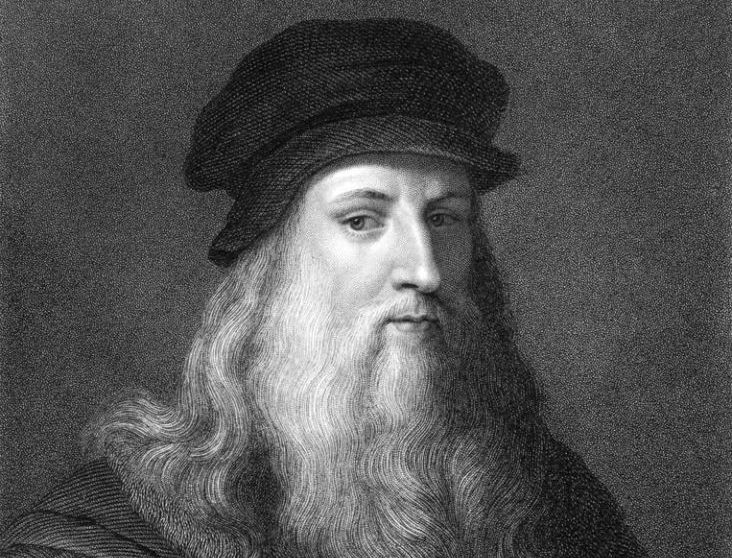 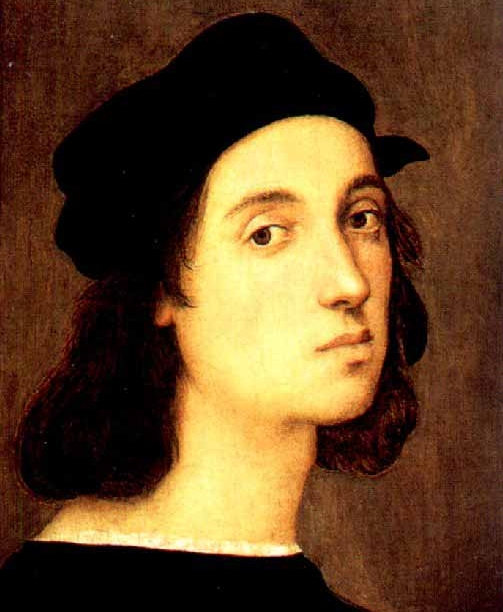 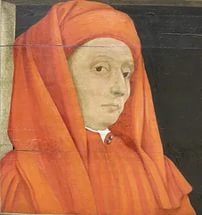 Дмитрий Мережковский (1865 – 1941)
О, Винчи, ты во всем — единый: Ты победил старинный плен. Какою мудростью змеиной Твой страшный лик запечатлен!
 Уже, как мы, разнообразный, Сомненьем дерзким ты велик, Ты в глубочайшие соблазны Всего, что двойственно, проник.
Возрождение (Ренессанс)
«Где дух не водит рукой художника, там нет искусства»
Леонардо да Винчи
(1452 – 1519)
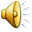 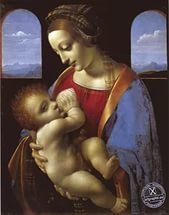 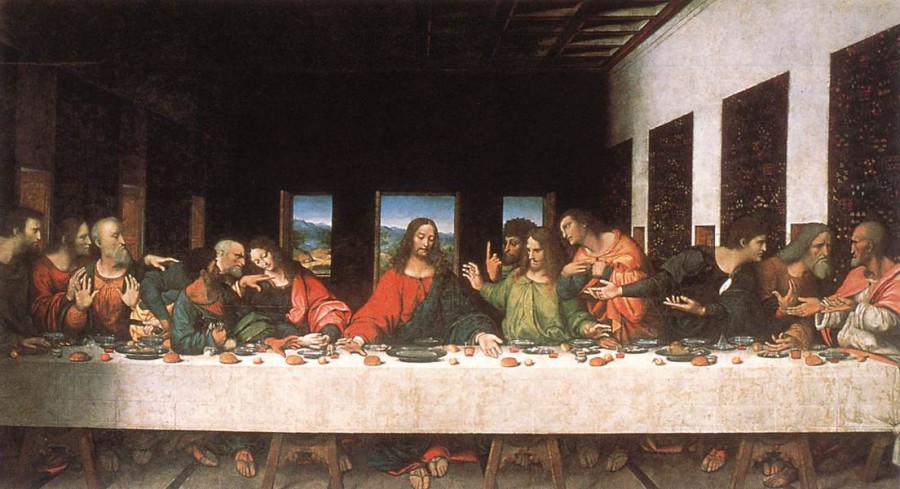 Джотто «Бегство в Египет»
Джотто ди Бондоне (1266-1337)
Иван Алексеевич Бунин(1870 – 1953)
«Бегство в Египет»
По лесам бежала божья мать.Куньей шубкой запахнув младенца.Стлалось в небе божье полотенце,Чтобы ей не сбиться, не плутать.
Холодна, морозна ночь была,Дива дивьи в эту ночь творились:Волчьи очи зеленью дымились.По кустам сверкали без числа.
Рафаэль «Сикстинская Мадонна»
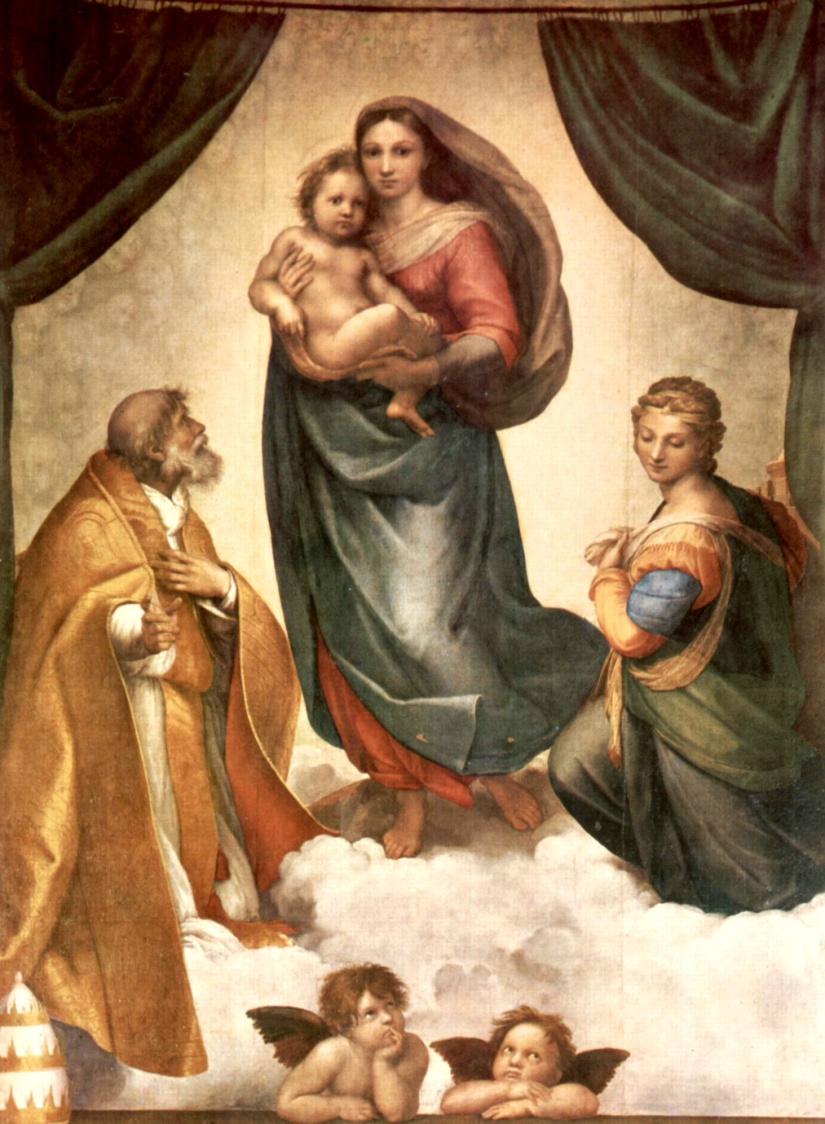 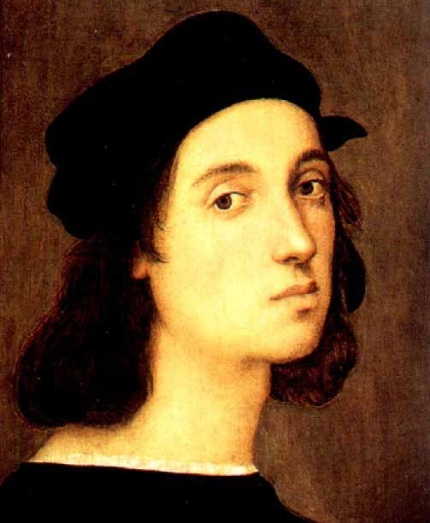 Рафаэль Санти 
(1483-1520)
Дрезденская картинная галерея1945 год
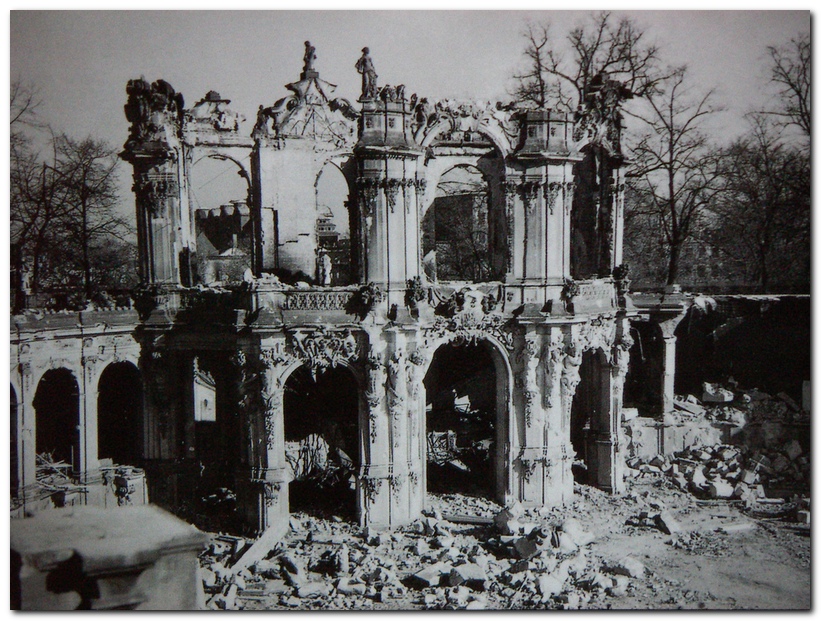 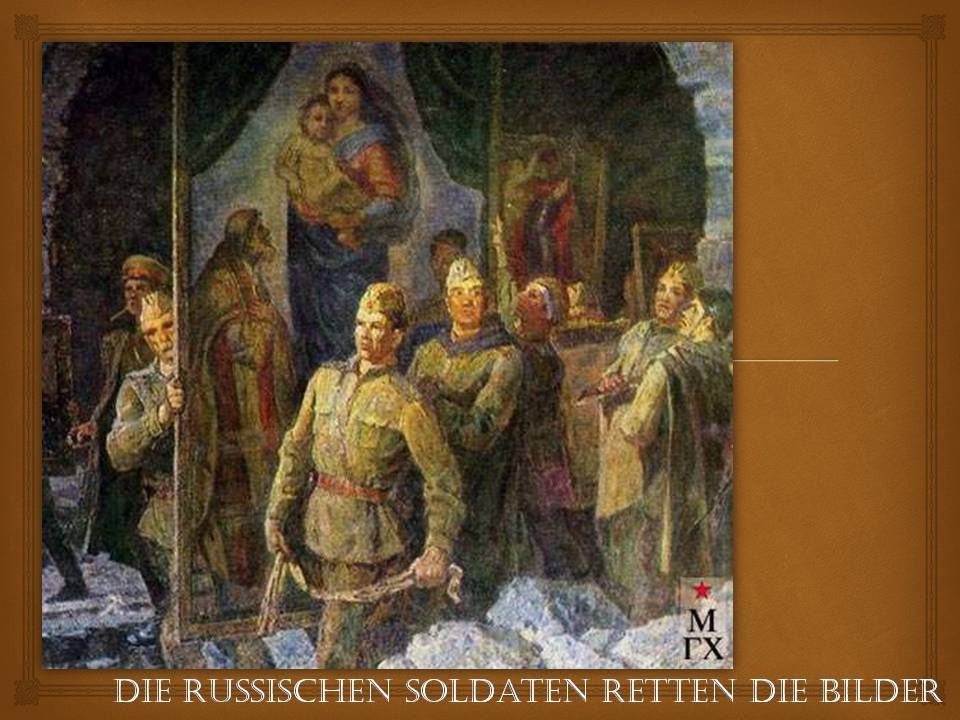 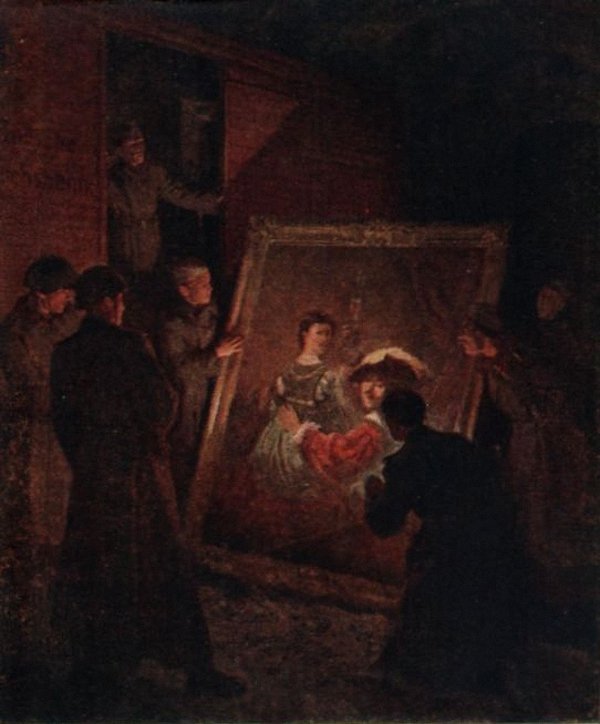 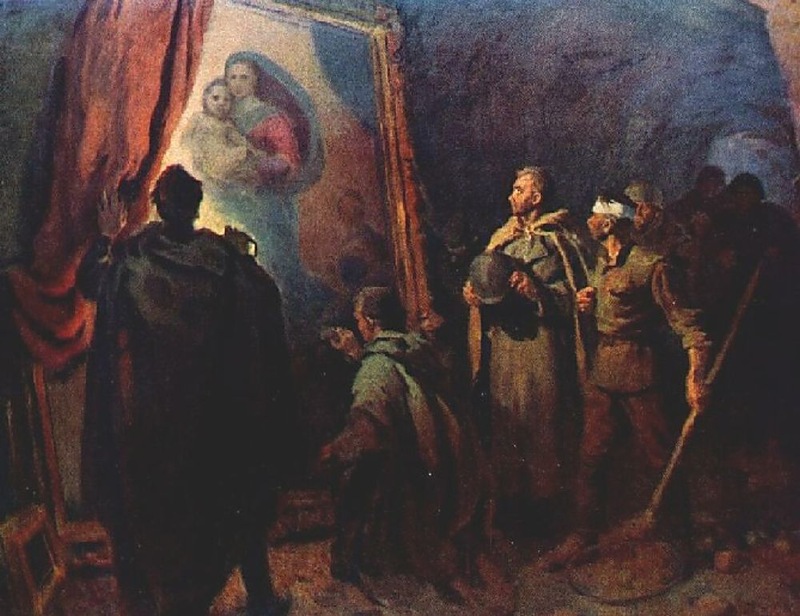 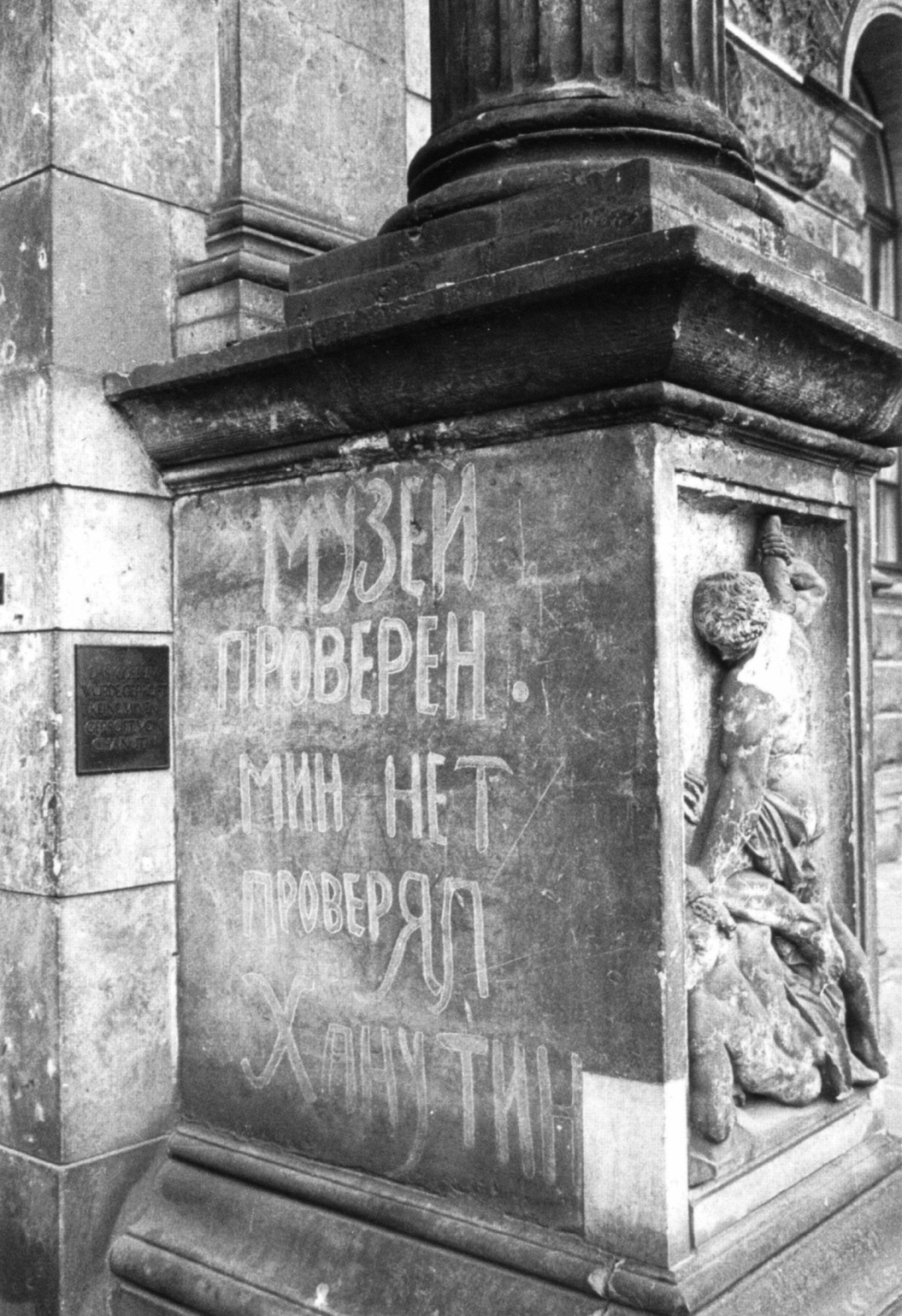 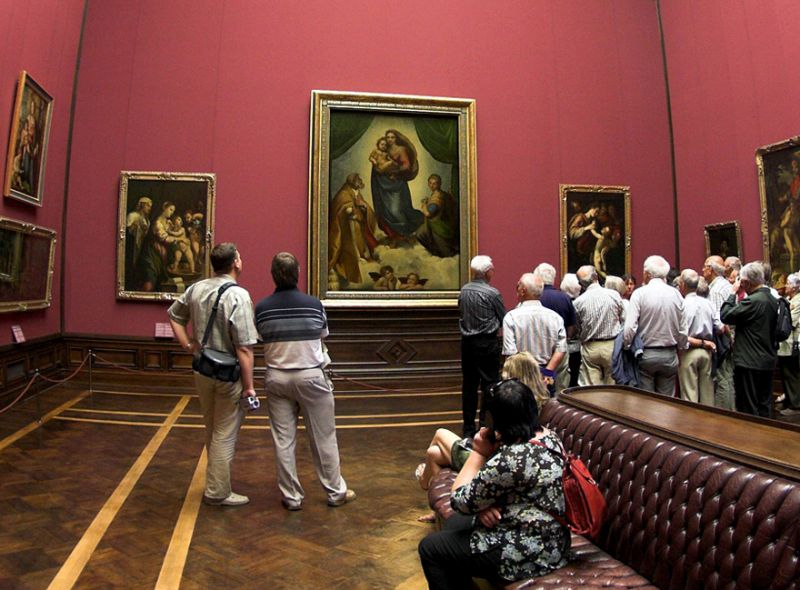 Тициан «Кающаяся Мария Магдалина»
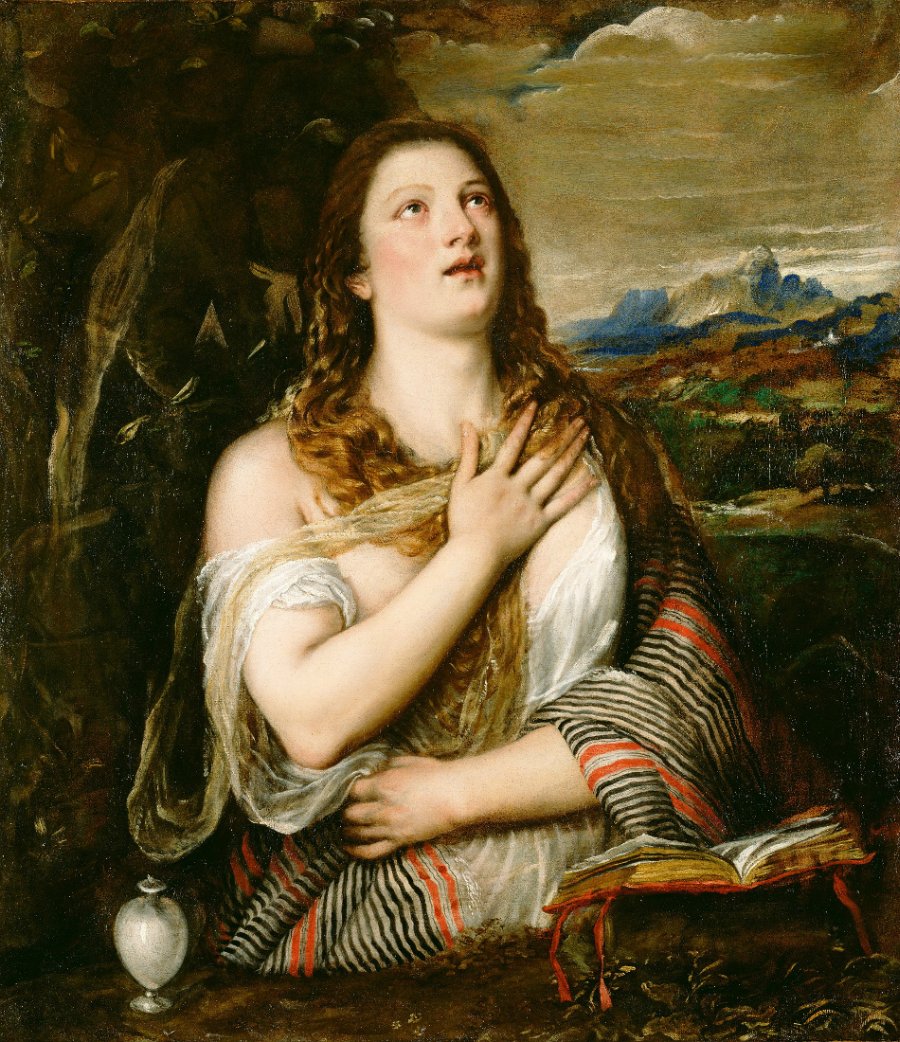 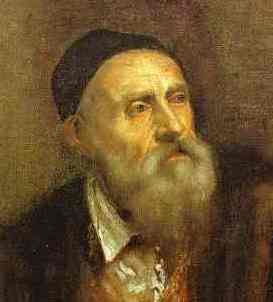 Тициан Вечеллио
(1477 – 1576)
Борис Пастернак(1890-1960)
«Магдалина»
У людей пред праздником уборка.                                                 В стороне от этой толчеи Обмываю миром из ведерка       Я стопы пречистые твои. 
Шарю и не нахожу сандалий. Ничего не вижу из-за слез.                На глаза мне пеленой упали Пряди распустившихся волос.
Ноги я твои в подол уперла,     Их слезами облила, Исус, Ниткой бус их обмотала с горла,                                                    В волосы зарыла, как в бурнус.
Тициан «Святой Себастьян»
Валерий Брюсов(1873 – 1924)
«Себастьян»
На медленном огне горишь ты и сгораешь, Душа моя!                                    На медленном огне горишь ты и сгораешь,                            Свой стон тая.
Стоишь, как Себастьян, пронизанный стрелами,                Без сил вздохнуть.    Стоишь, как Себастьян, пронизанный стрелами       В плечо и грудь.
Николай Гумилев(1886 – 1921)
«Юдифь»
Какой мудрейшею из мудрых пифийПоведан будет нам нелицемерныйРассказ об иудеянке Юдифи,О вавилонянине Олоферне?
Ведь много дней томилась Иудея,Опалена горячими ветрами,Ни спорить, ни покорствовать не смея,Пред красными, как зарево, шатрами.
Джорджоне «Юдифь»
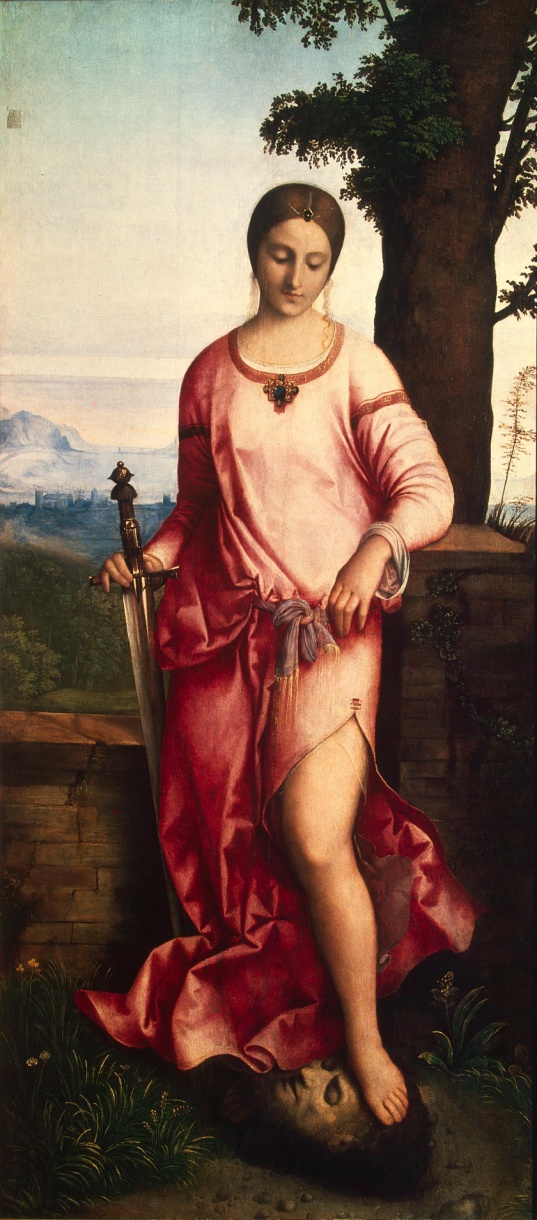 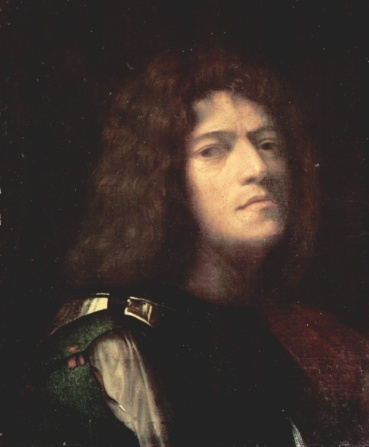 Джорджоне 
(1478-1510)
Михаил Александрович Врубель (1856-1910)
«Царевна лебедь»
«Пан»
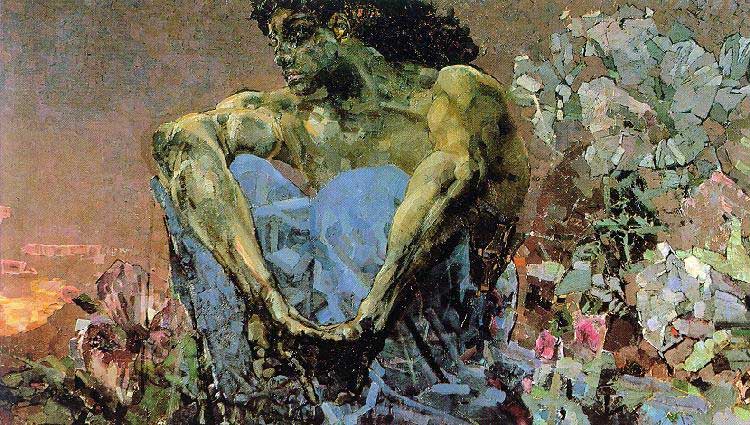 «Демон сидящий»
«Демон поверженный»
Симфоническая «Поэма огня»
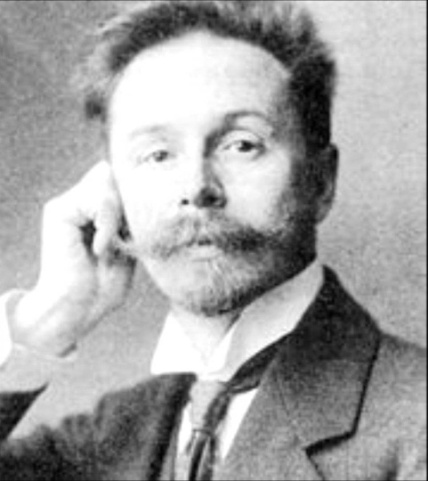 Все мы – единый
    Ток, устремленный,    
    К мигу от вечности
    В путь человечности.
Скрябин А.Н.
(1871-1915)
«Поэма огня»
Проблемный вопрос:
Почему существует единство культурного пространства?
Творческая мастерская(создание образовательного продукта)
Напишите мини-сочинение по высказыванию поэта Серебряного века Валерия Брюсова:
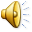 «Создание искусства – это притворённые двери в Вечность»
Урок закончен!
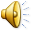 Автор презентации преподаватель МХК АДЕККК МО РФ 
Сердюкова Людмила Александровна